Social Housing Delivery

Tallaght Area Committee Meeting24th February 2025
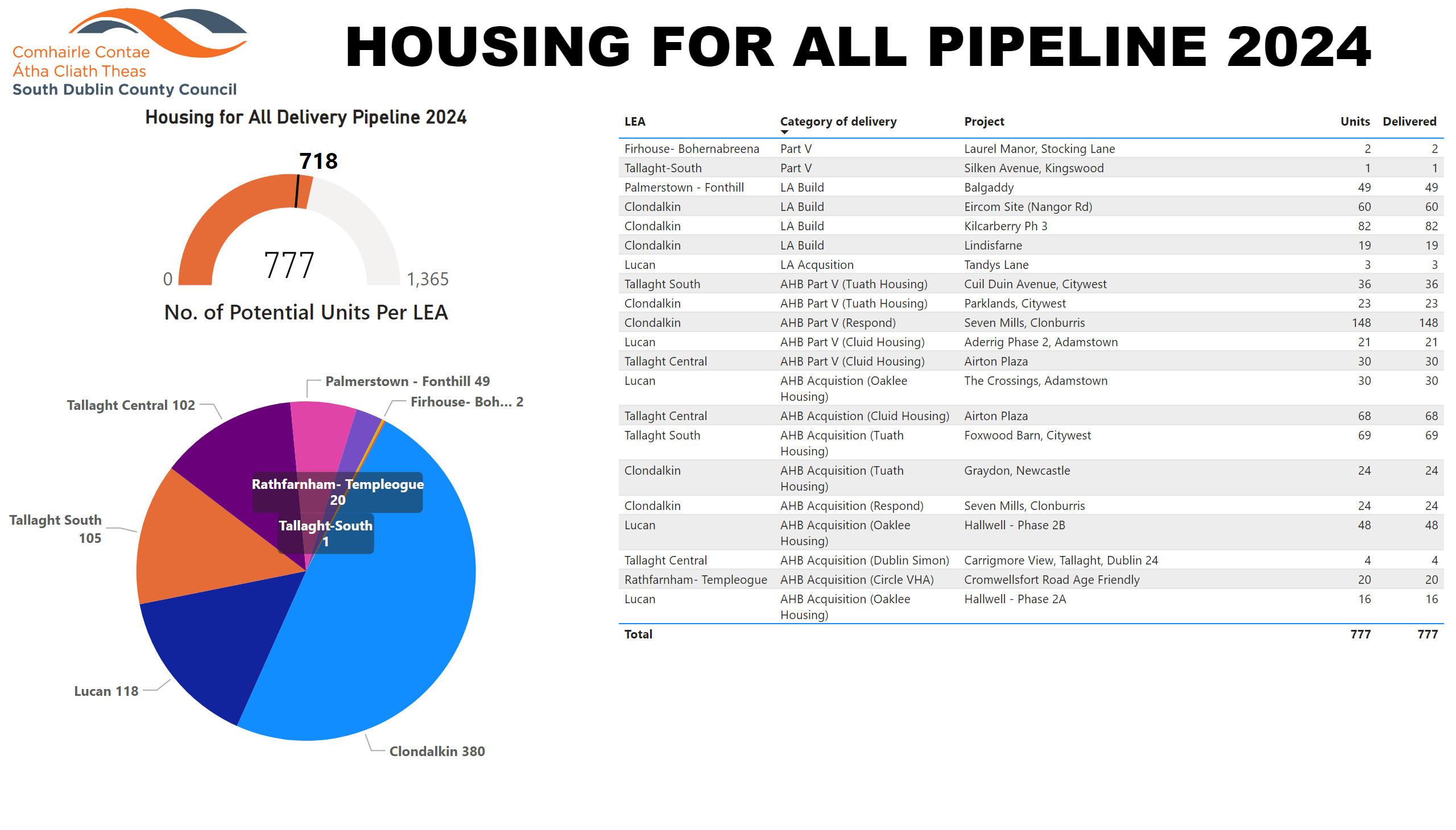 2024
[Speaker Notes: Housing for All Delivery Pipeline 2024
No alt text provided

No. of Potential Units Per LEA
No alt text provided

textbox
No alt text provided

Potential Units
No alt text provided

image
No alt text provided]
Large Development Sites
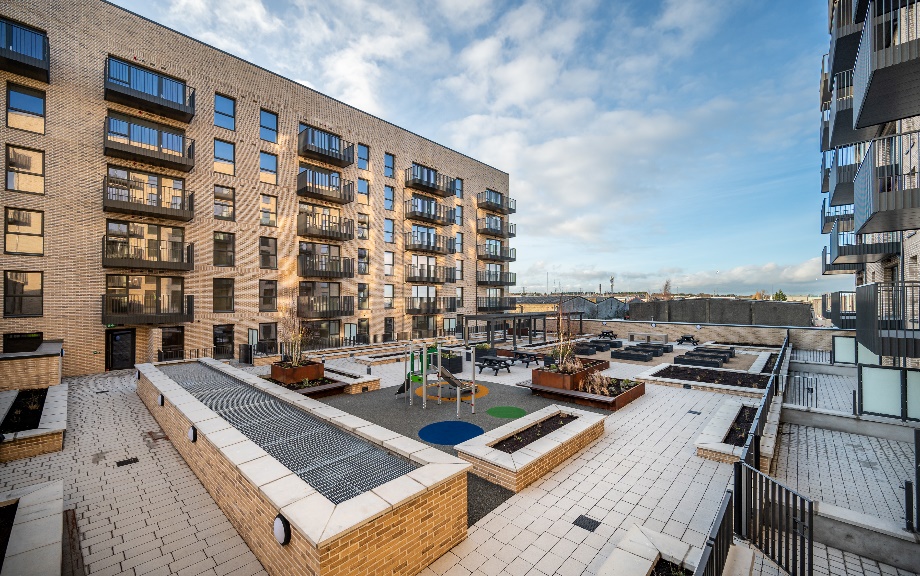 Innovation Square, 
Belgard Square North
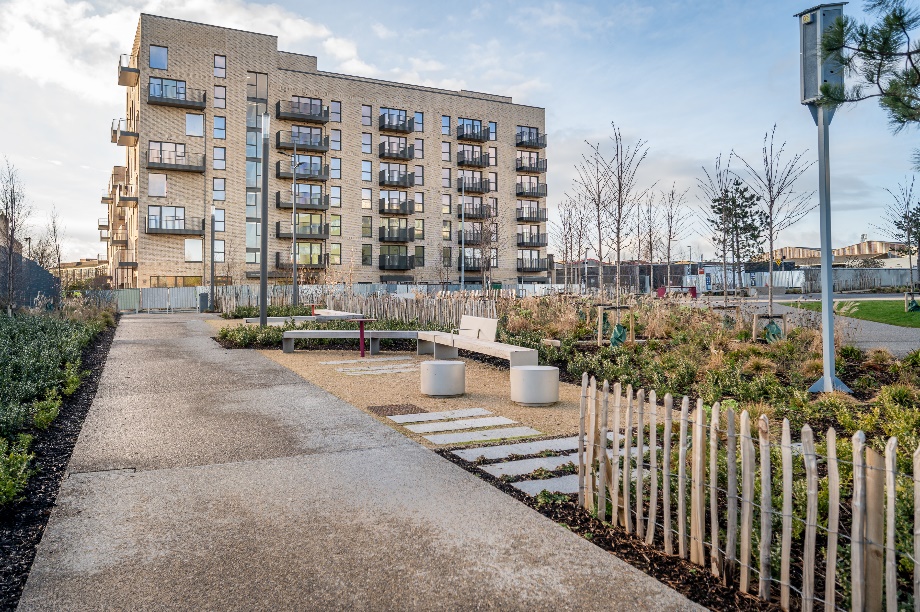 Innovation Square, 
Belgard Square North
Own Build Developments
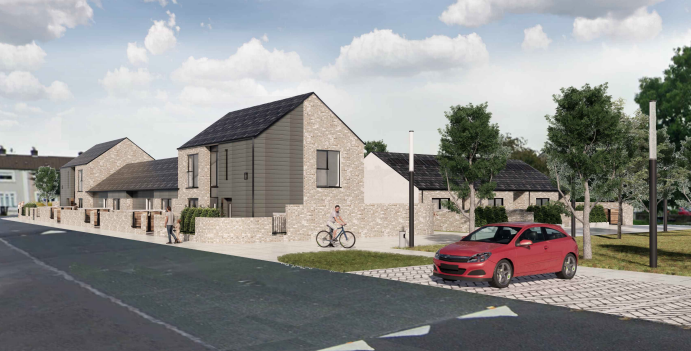 St Aongus Green
Approved Housing Bodies – Social Housing Investment Programme
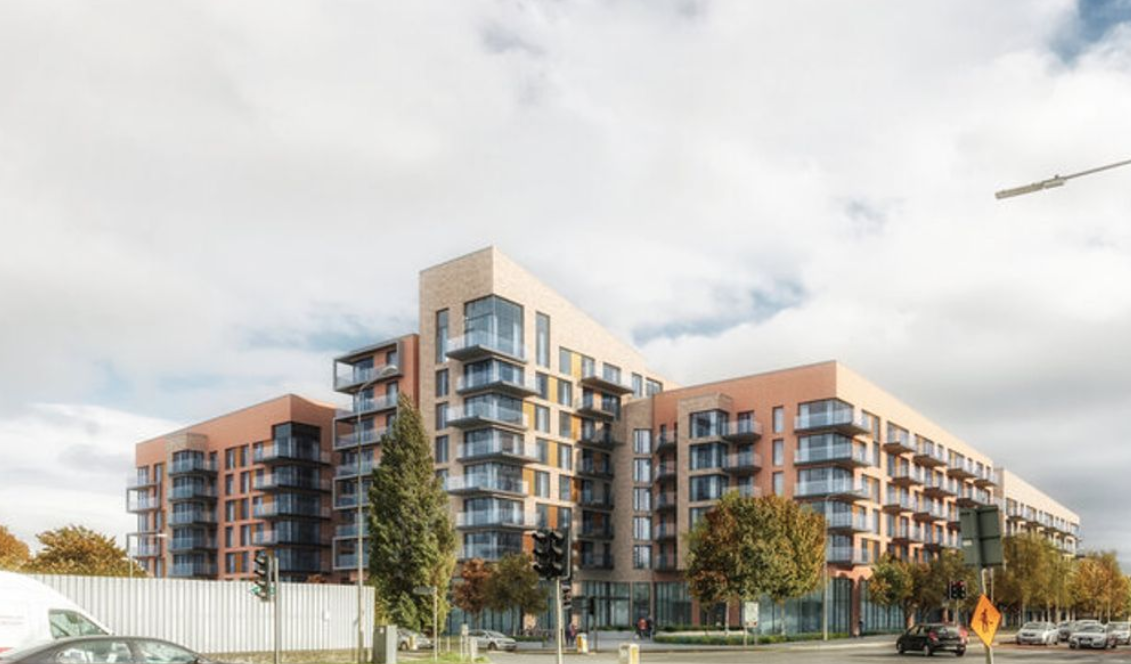 Airton Plaza
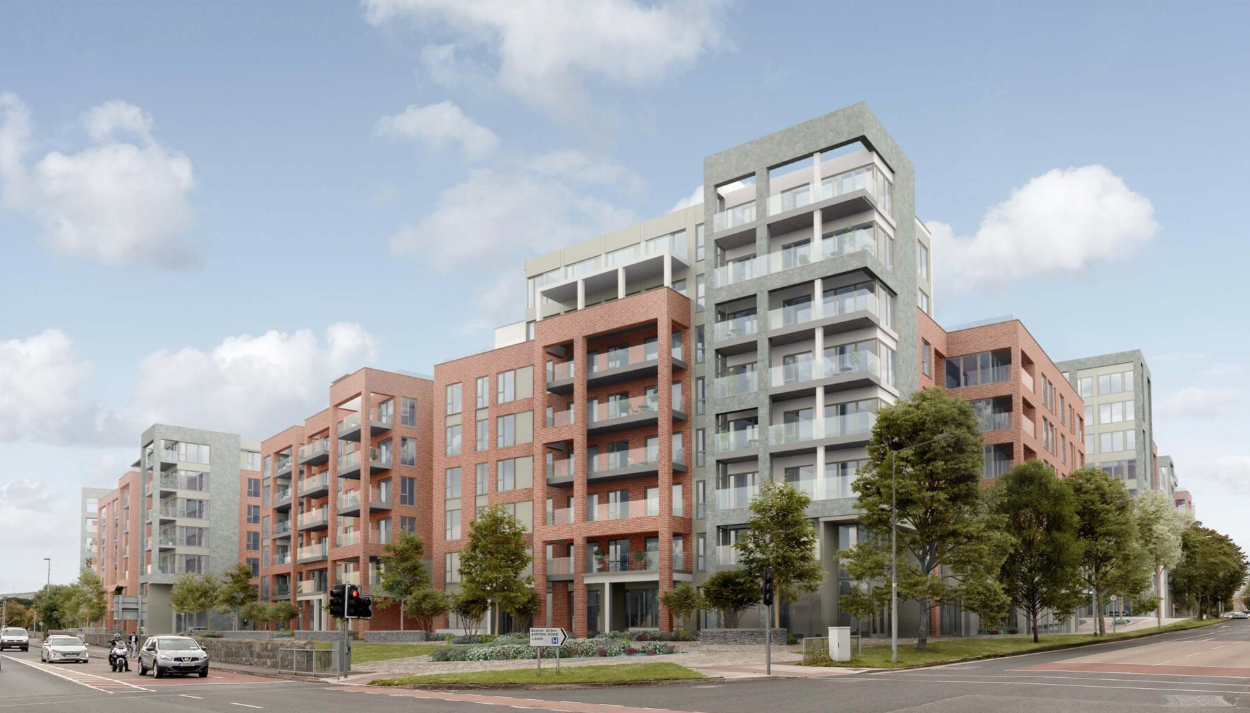 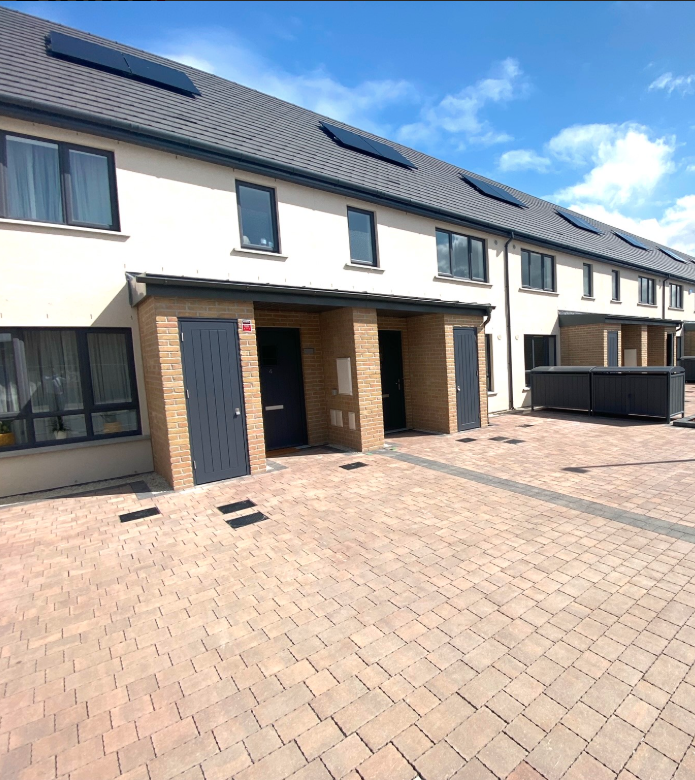 Foxwood Barn,
Citywest
Airton Rise, Greenhills Road
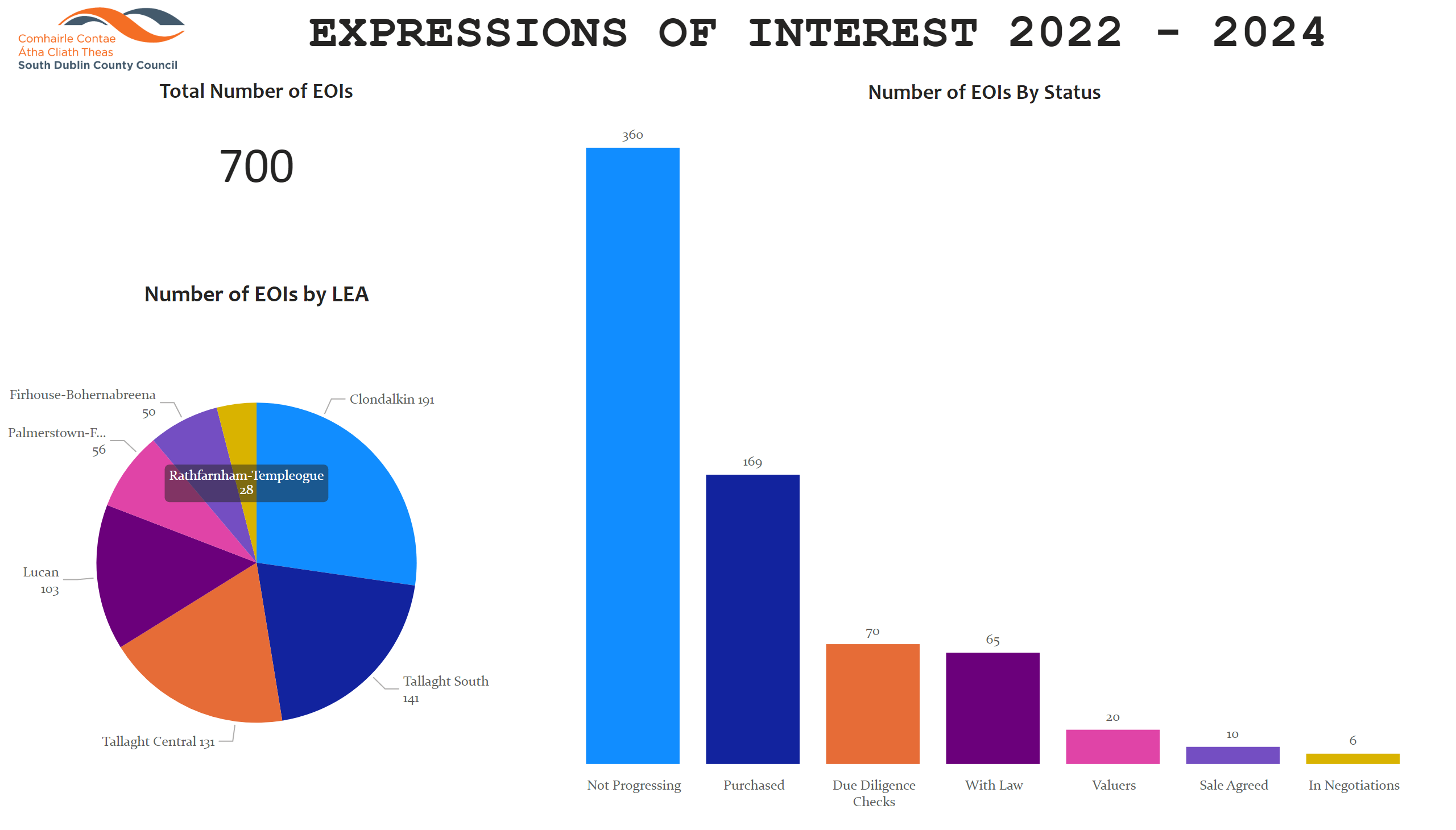 EXPRESSIONS OF INTEREST 2022- 2025
Overview
[Speaker Notes: textbox
No alt text provided

image
No alt text provided

Number of EOIs By Status
No alt text provided

Number of EOIs by LEA
No alt text provided

Total Number of EOIs
No alt text provided]
HOUSING DELIVERY 2025 – TARGETS
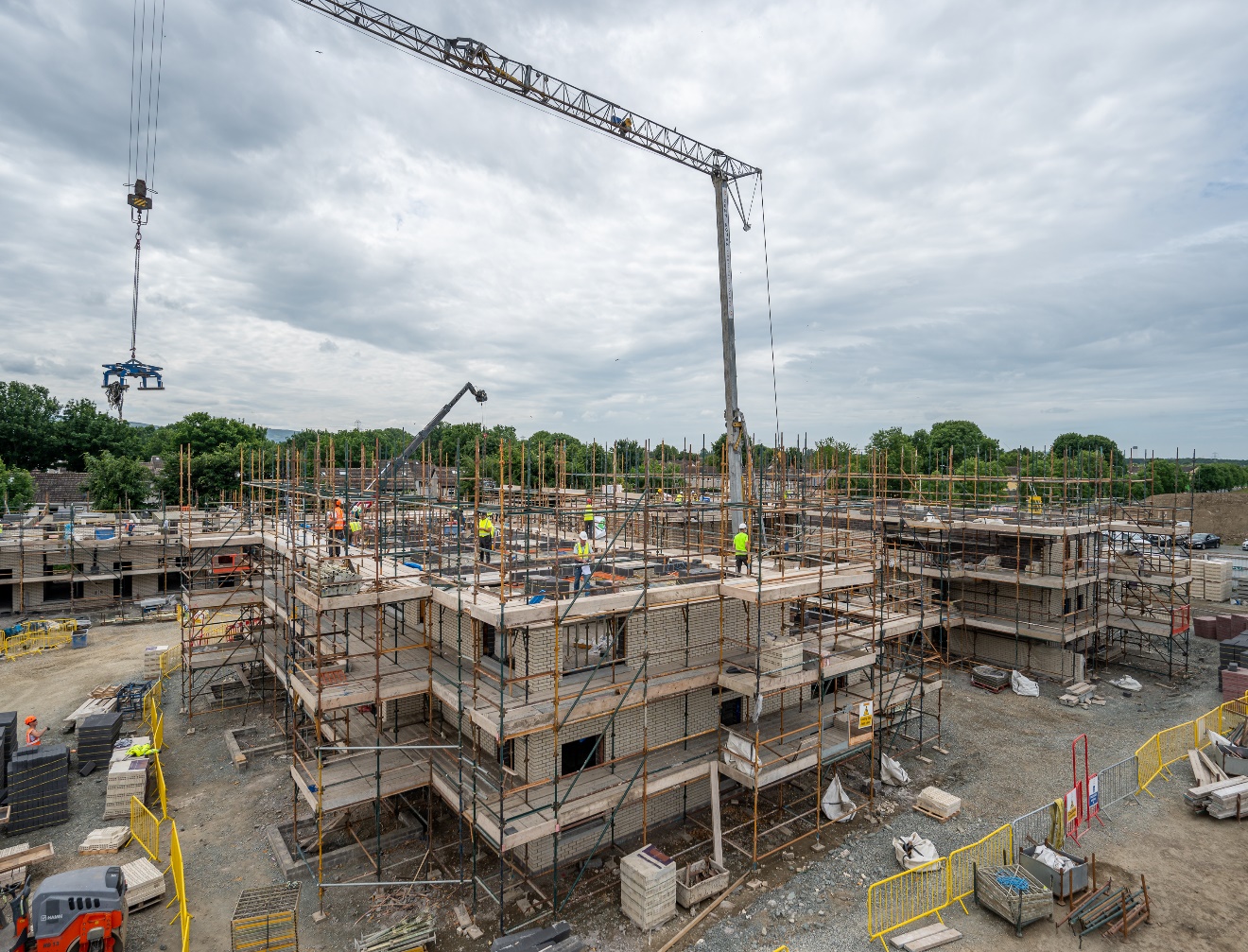 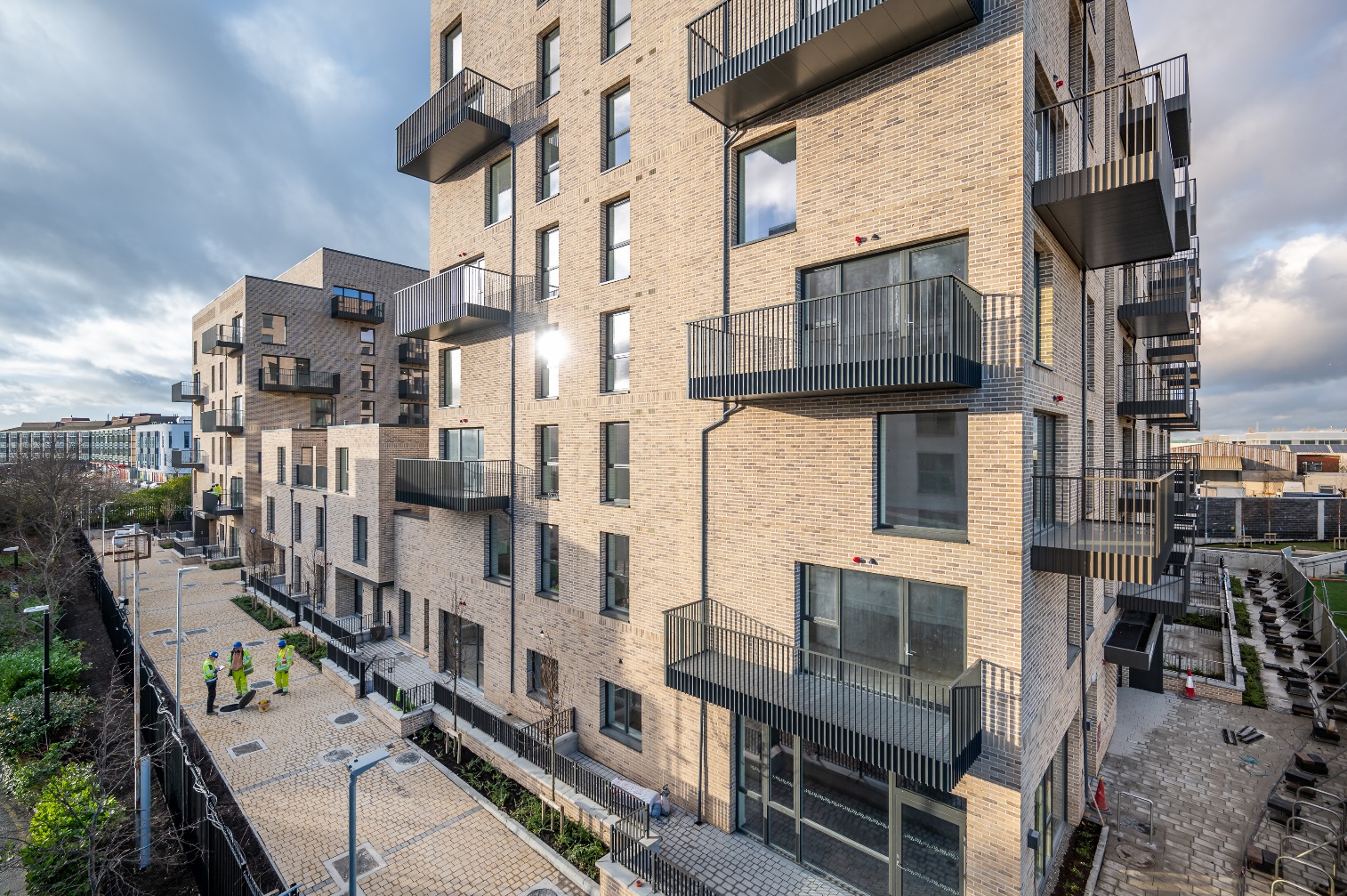